1
Monitoring streams: a new class of data management applicationsDon Carney, Uğur Çetintemel, Mitch Cherniack, Christian Convey, Sangdon Lee, Greg Seidman,  Michael Stonebraker, Nesime  Tatbul, Stan ZdonikVLDB 2002: 215-226
Includes some slides by:
Original authors (web.cs.wpi.edu/~cs561/s03/talks/aurora.ppt)
Joydip Datta
Debarghya Majumdar
YongChul Kwon (http://goo.gl/8K7Qa)
Jong-Won Roh (http://goo.gl/Fzc3e)
Presented by:
Vinit Deodhar
Ajay Gupta
Under the guidance of:
Prof. S. Sudarshan
Advanced Database Management System
Examples of monitoring systems
2
Monitor continuous data streams, detect abnormal activity ,and alert users those situations

Patient monitoring
Aircraft Safety monitoring
Stock monitoring
Intrusion detection systems
Introduction
3
Characteristics of monitoring applications:
1.They operate on a stream of data.
2.Real time operation expected.
Monitoring Applications
4
Concept
Monitor continuous data streams, detect abnormal activity, and alert users those situations

Data Stream
Continuous, 
Unbounded, 
Rapid, 
May contain missing, out of order values

Occurs in a variety of modern applications
Comparison with traditional database sytems
5
Aurora
6
This paper describes a new prototype system, Aurora, which is designed to better support monitoring applications
Stream data
Continuous Queries
Historical Data requirements
Imprecise data
Real-time requirement
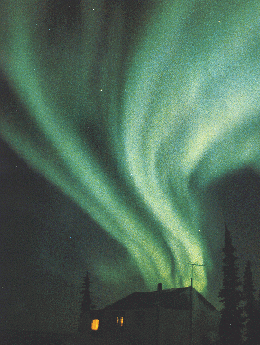 Outline of talk
7
Aurora system model
Query model
Optimizations
Query spec
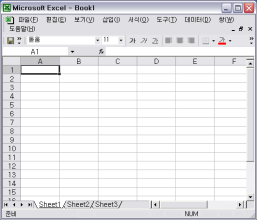 QoS spec
User application
Aurora Overall System Model
8
Historical
Storage
Aurora
System
data flow
(collection of stream)
External
data source
Operator
boxes
Query spec
8/15
Application
administrator
Representation of Stream
9
Aurora stream tuple: (TS=ts, A1=v1, A2=v2 .. An=vn)
Types of operators
10
Continuous:-operate on single tuples
Windowed:- operate on a set of continuous tuples
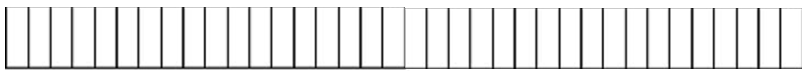 1.)	Slide
2.)	Tumble
3.)	Latch
Types of operators
11
Continuous:-operate on single tuples
Windowed:- operate on a set of continuous tuples
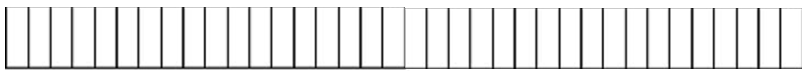 1.)	Slide
2.)	Tumble
3.)	Latch
Operators
12
Filter
--Drop
Algebraic notation:
Filter(P1, . . . , Pm)(S)
Input stream
Price > 1000
Output stream
Operators
13
Map
Applies a function to every tuple in the stream

Map(TS = t.TS,B1 = F1(t), . . . , Bm = Fm(t))(S)
Operators
14
1.Union
Combine tuples from all input streams

Union (S1, . . . , Sn)

2.Resample
Operators
15
Group By





Partitioning of input stream into multiple output streams
Partitioning condition
Operators
16
Aggregate

Aggregate (F, Assuming O, Size s, Advance i) (S)

Bsort
Approximate sorting operator
Aggregate
17
Join
18
Join is a binary join operator that takes the form
Join (P, Size s, Left Assuming O1, Right Assuming O2)(S1, S2)
Aurora Query model
19
Queries can be classified as:

1.Continuous queries
2.Views
3.Ad hoc queries
QoS spec
Aurora Query Model (cntd.)
20
Continuous queries: Continuously monitors input stream
app
data input
b1
b2
b3
continuous query
Connection
point
Picture Courtesy: Reference [2]
QoS spec
QoS spec
Aurora Query model: Views
21
app
data input
b1
b2
b3
continuous query
Connection
point
b4
b5
b6
view
Picture Courtesy: Reference [2]
QoS spec
QoS spec
QoS spec
Aurora Query model: Ad-hoc queries
22
app
data input
b1
b2
b3
continuous query
b4
Connection
point
b5
b6
view
3 days
ad-hoc query
app
b7
b8
b9
Picture Courtesy: Reference [2]
Aurora GUI
23
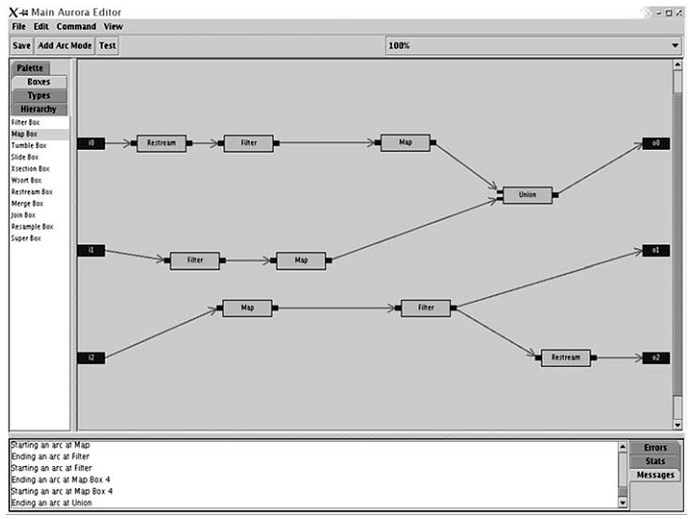 Operator Boxes
QoS specifications
24
Done by administrator
A multi dimensional function specified as a set of 2D functions
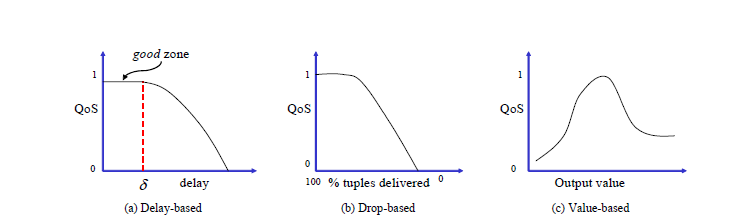 System Architecture
25
Optimization
26
Optimization issues

Large no. of small box operations
Dependencies among Box operations
High Data rates
Architecture changes to the system
Extra – Not taught during class lectures
Optimization
27
Optimizations
Dynamic Continuous
 Query Optimization
Inserting projections
Combining Boxes
Reordering Boxes
Scheduling related optimizations
Adhoc Query Optimization
Dynamic Continuous Query Optimizations
28
Optimize local sub-networks
Inserting projections
Combining Boxes: 
Combining reduces box execution overhead
Eg : two filters into one etc
Re-ordering boxes:
C(b) – time taken by b to
    process 1 tuple

S(b) – Selectivity of box b
B1
B2
B2
B1
Total Cost(B1-B2) = TC1 = 
	C(B1) + S(B1) * C(B2)
Total Cost(B2-B1) =  TC2 = 
	C(B2) + S(B2) * C(B1)
Optimizing Ad-hoc queries
29
Two separate copies of sub-networks for the ad-hoc query is created
COPY#1: works on historical data
COPY#2: works on current data

COPY#1
is run first
Storage has B+ Tree implementation
Utilize B+ tree index if possible
Index look-up for filter, appropriate join algorithms
Subsequent steps optimized as before

COPY#2 is optimized as before
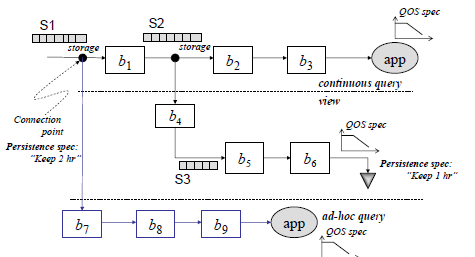 Real Time Scheduling(RTS)
30
Scheduler selects which box to execute next
Scheduling decision depends upon QoS information
End to End processing cost should also be considered (eg. Secondary storage accesses)
Aurora scheduling considers both
Extra – Not taught during class lectures
Real Time Scheduling(RTS)
31
Non-linearity :- Output tuple rate not always proportional to input tuple rate.
Inter-box non-linearity (Superbox scheduling)
Less buffer space  thrashing
Bypass storage manager with advanced scheduling
Intra-box non-linearity (Train scheduling)
Tuple processing cost could decrease if more tuples are available for processing (similar to batch processing)
Reduced context switches
RTS by Optimizing overall processing cost(contd.)
32
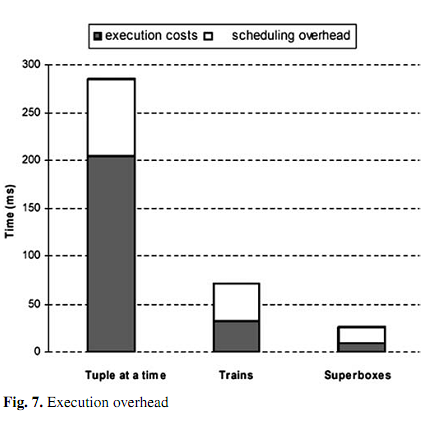 Picture Courtesy: Reference [2]
Extra – Taken from journal version of the paper
RTS by Optimizing QoS: Priority Assignment
33
Latency = Processing delay + waiting delay
Train scheduling considers the Processing Delay
Waiting delay is a function of scheduling
Give priority to tuple while scheduling to improve QoS
Two approaches to assign priority
a state-based approach
feedback-based approach
Extra – Not taught during class lectures
Different priority assignment approach
34
High Priority  Less Waiting Delay

State-based approach (importance based)
assigns priorities to outputs based on their expected utility 
Utility  How much QoS is sacrificed if execution is deferred
Selects the output with max utility

Feedback-based approach (performance based)
Monitor performance
Increase priority of application which are not doing well
Decrease priority of application in good zone
Load Shedding
35
Systems have a limit to how much fast data can be processed
Load shedding discards some data so that the system can flow
Drop box are used to discard data
Different from networking load shedding
Data has semantic value in DSMS
QoS can be used to find the best stream to drop
Application code can handle missing tuples
Load Shedding
36
Static  For detecting insufficient h/w resources
Dynamic  For detecting long spikes in input rates
Detecting Load Shedding: Static Analysis
37
Detects hardware insufficiencies


Condition for overload
C X H < min_cap
C=capacity of Aurora system
H=Headroom factor, % of sys resources that can be used at a steady state
min_cap=minimum aggregate computational capacity required 

min_cap is calculated using input data rate and selectivity of the operator
B
s(B)
Input data ( Rate r(B) )
Output data ( 1/c(B))
Extra – Not explained during lecture
Detecting Load Shedding: Dynamic Analysis
38
The system can have sufficient resources but low QoS (eg. Due to long spikes in input rates)
Uses delay based QoS information
Timstamp tuples at input, check performance at output
If enough output is outside of good zone it indicates overload
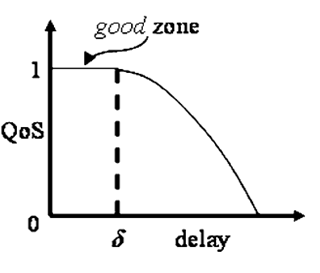 Extra – Not explained during lecture
Static Load Shedding by dropping tuples
39
We will prefer to drop tuples that result in minimum compromise on QoS.
Find output graph resulting in minimum QoS drop
Drop tuples (Drop Box)
Recalculate resources. If insufficient, repeat process
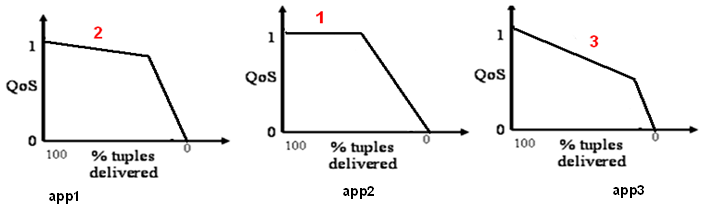 Get rid of tuples as early as possible
Move the drop-box as close to the data source or connection point
Static Load Shedding by dropping tuples
40
Considers the drop based QoS graph




Step1: Finds the output and amount of tuple drop which would  results in minimum overall QoS drop
Step 2: Insert drop box in appropriate place and drop tuples randomly
Step3: Re-calculate the amount of system resources. If System resource is not sufficient repeat the process
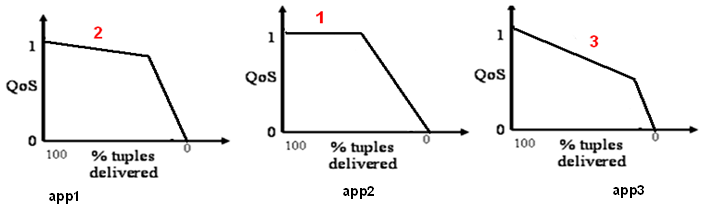 Extra – Not explained during lecture
Dynamic Load Shedding by dropping tuples
41
Delay based QoS graph is considered
Drop tuples beyond delay thresholds
Selects output which has QoS not in good zone
Insert drop box
Repeat if required
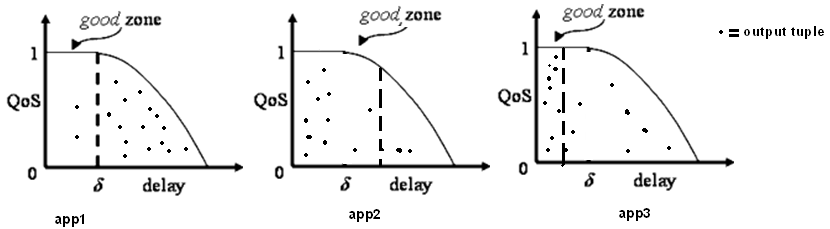 Issues
No consideration for tuple importance.
Have to consider load at the queue while placing drop boxes.
Semantic Load shedding by filtering tuples
42
Previous method drops packet randomly at strategic point
Some tuple may be more important than other
Consult value based QoS information before dropping a tuple
Drop tuple based on QoS value and frequency of the value
Semantic Load shedding example
43
Hospital - Network
Stream of free doctors locations
Stream of untreated patients locations, their condition (dyeing, critical, injured, barely injured)
Output: match a patient with doctors within a certain distance
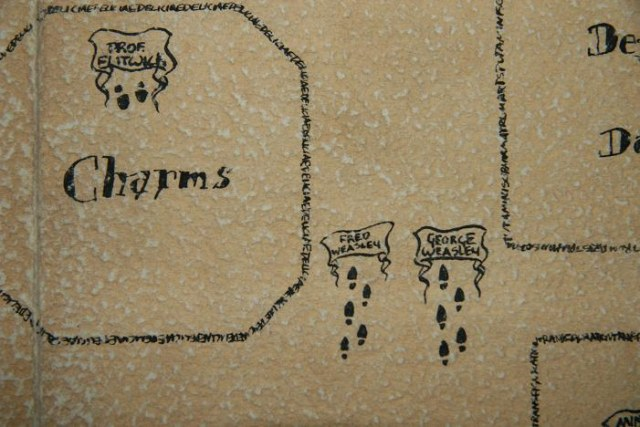 Join
Patients
Doctors who can work
 on a patient
Doctors
Semantic Load shedding example
44
Load shedding based on condition
Most critical patients get treated first
Filter added before the Join
Patients
Drop barely
Injured tuples
Join
Doctors who can work
 on a patient
Doctors
Too much Load
Conclusion
45
Aurora is a Data Stream Management System for Monitoring Systems. It provides:
Continuous and Ad-hoc Queries on Data streams
Historical Data of a predefined duration is stored
Box and arrow style query specification
Supports Imprecise data through Slack specification
Real-time requirement is supported by Dynamic Load-shedding
Aurora runs on Single Computer
Borealis[3] is a distributed data stream management system
References
46
[1]
D. Carney et al., “Monitoring streams: a new class of data management applications,” Proceedings of the 28th international conference on Very Large Data Bases, p. 215–226, 2002. 
[2]
D. J. Abadi et al., “Aurora: a new model and architecture for data stream management,” The VLDB Journal The International Journal on Very Large Data Bases, vol. 12, no. 2, pp. 120-139, 2003.
[3]
D. J. Abadi et al., others, “The design of the borealis stream processing engine,” in Second Biennial Conference on Innovative Data Systems Research (CIDR 2005), Asilomar, CA, 2005, p. 277–289.
Extra – Taken from journal version of the paper
Storage manager
47
Queue management
     




       Queue is present in main memory and disk. Storage manager implements a replacement policy to select which tuples to keep in memory
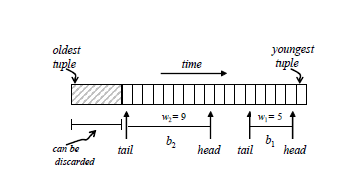 Extra – Taken from journal version of the paper
Storage manager
48
2. Connection point management
Connection point stores historical data

Data organized as a B Tree
Default key is time stamp
Insertions to B Tree are done in batched
Periodic passes deletes tuples older than the history requirement.